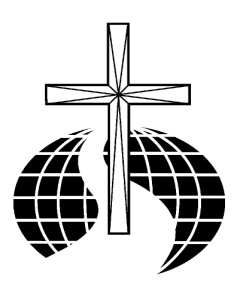 渥太華生命河靈糧堂
Ottawa River of life Christian Church
主日崇拜
Sunday Service
請預備我們的心來敬拜 神
Let’s prepare our hearts to worship God
崇拜時﹐請將手機關閉
Please turn off your cell phone
【來高聲唱】
來高聲唱 來高聲唱
讓我們來讚美尊崇大君王
來高聲唱 來高聲唱
讓我們來讚美尊崇大君王
[ 1992 © 以琳書房, ]
1/2
【來高聲唱】
惟有祂配得讚美 因祂是主
昔在 今在 快來君王
萬膝要跪拜 萬口都要承認
祂是主耶穌 祂是主耶穌祂是主耶穌基督
[ 1992 © 以琳書房, ]
2/2
To the river I am going
我要寻找, 生命之河
  bringing sins I cannot bear
背负罪担难挣脱
Come and cleanse me, come forgive me
求你拯救, 求你宽恕
Lord I need to meet you there
主求你来洁净我 


The River 1/6
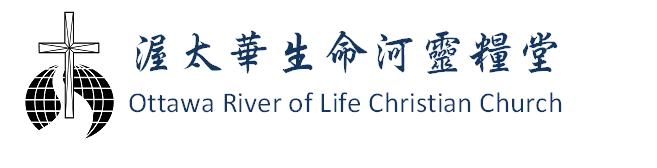 Precious Jesus, I am ready
宝贵耶稣, 我已决定
  to surrender every care
将我忧虑全交托
Take my hand now, lead me closer
牵我手往, 水深之处
Lord, I need to meet You there
主求你来亲近我

The River 3/6
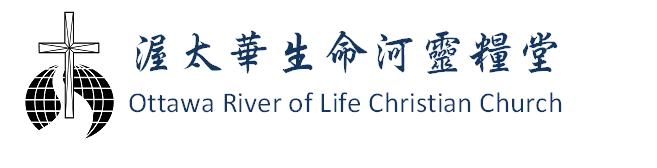 In these waters, healing mercy
恩典之水, 涌流喜乐
  flows with freedom from despair
浪花欢唱自由歌
I am going, to that river
我今踏入, 生命之河
Lord I need to meet you there
主求你来浇灌我


The River 2/6
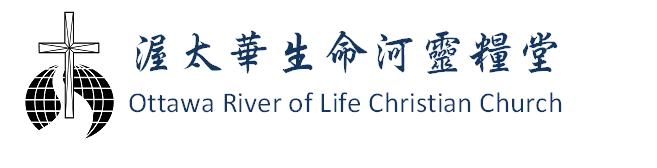 Precious Jesus, I am ready
宝贵耶稣, 我已决定
  to surrender every care
将我忧虑全交托
Take my hand now, lead me closer
牵我手往, 水深之处
Lord, I need to meet You there
主求你来亲近我

The River 3/6
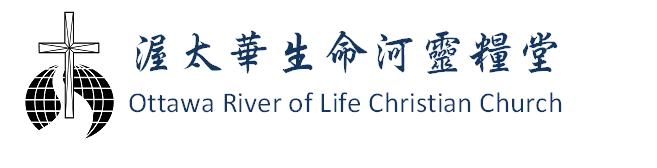 【耶穌恩友】
耶穌是我親愛朋友，背負我罪擔我憂 何等權利能將萬事，帶到主恩座前求 多少平安屢屢失去，多少痛苦白白受 皆因我們未將萬事，帶到主恩座前求
[ © 生命聖詩, 433]
1/3
[Speaker Notes: 這首家喻戶曉的聖詩，不知安慰了多少人！你可知道作者在什麼情況下寫下了這首感人肺腑的詩？
　　作者史克文（Joseph Scriven 1819-1886），生於愛爾蘭，父親是皇家海軍上校。早年他一心想當軍人，曾進軍官學校，但因健康欠佳而輟。1842年，他畢業於都柏林大學。在他結婚前夕，他的未婚妻意外墮水溺斃，當時他痛不欲生，但恩友耶穌安慰了他。他在廿五歲時，傷心地離開了這翠綠的故鄉，前往加拿大執教。數年後，他再次戀愛，可是就在籌備婚禮時，未婚妻突然病故。自此他孤獨一生，將自己的生命、財產，光陰完全奉獻給主，讓主引導前程，惟有主才是他最親密的良友。他生性豪爽，樂於助人，經常幫助貧病和孤寡，時常帶了一把鋸子，在街頭為貧民，殘障者或寡婦義務作工。在嚴冬時，他將衣服和食物與窮苦的人分享，自己過著簡樸的生活。
　　1855年，他從最痛苦憂傷的經驗中，寫下了這首詩。1857年他母親在英國病重，他不克前往探望，就把這首詩寄去安慰她。後來有一次他自己病了，友人來探望他，從他床旁看到這首詩的草稿，閱後好奇地問他可是作者？他說：「這首詩是主與我共同寫的」。1886年，他不慎滅頂於安大略湖，真是不幸的巧合。
　　這首詩在1865年被編入英國的聖詩集中。1875年，孫基（Ira D. Sankey, 見p. 13）將它編入美國的「福音聖詩集」中。雖然史克文祇寫了一首聖詩，但百餘年來一直是基督徒的至愛。
　　這首詩的作曲者是孔文士（Charles C. Converse 1832-1918）。他是美國人，早年赴歐就讀，回美後專攻法律，但對音樂與哲學有更廣泛的興趣。他作有許多樂曲，但最膾炙人口的，卻是1870年作的這首簡單的聖曲。
　　世間友情雖可貴，但經不起時間與空間的考驗。人的志趣與觀念時常隨境遇而變遷，惟獨主是我們永恆不變的良友，我們可以隨時隨地向祂傾吐心聲而蒙垂聽。]
Come and join us, in the river
来吧进入, 耶稣爱中
Come find life beyond compare
汇入不息生命河
He is calling, He is waiting
他正等待, 他在呼唤
Jesus longs to meet you there
耶稣期盼迎见我
He is calling, He is waiting
他正等待, 他在呼唤
Jesus longs to meet you there
耶稣期盼迎见我

The River 4/6
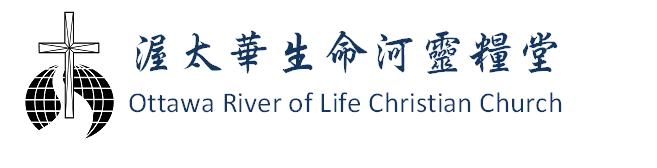 Precious Jesus, I am ready
宝贵耶稣, 我已决定
  to surrender every care
将我忧虑全交托
Take my hand now, lead me closer
牵我手往, 水深之处
Lord, I need to meet You there
主求你来亲近我

The River 5/6
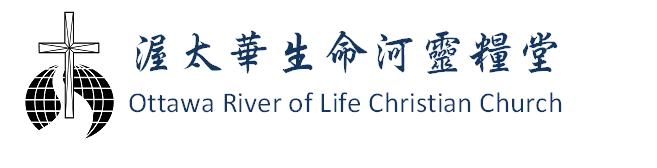 Take my hand now, lead me closer
牵我手往, 水深之处
Lord, I need to meet You there
主求你来亲近我

The River 6/6
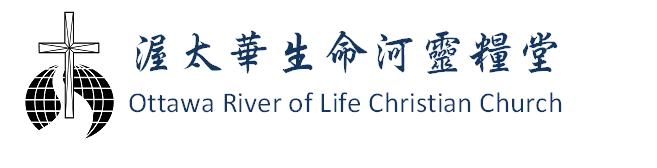 腳步
【盛曉梅】
你的腳步帶著我的腳步 
 一步一步都有祝福 
每個腳步我要緊緊跟隨 
走在蒙福的道路 
求給我更多的勇氣 
給我更多的信心﻿ 
讓我勇敢踏出跟隨你的腳步 
跟你行在水面上 跟你走在曠野地 
曲曲折折我也不在乎
[ © 泥土音樂]
腳步
【盛曉梅】
我只要更多信靠你 
只要更多順服你﻿ 
凡是出於你的
我就默然不語 
就算經過黑暗谷
就算遇到暴風雨 
在你手中都將變成祝福
[ © 泥土音樂]
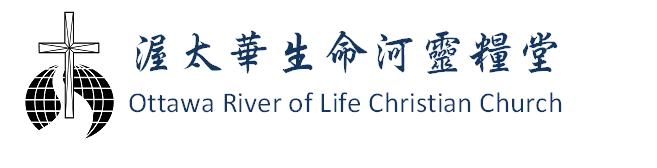 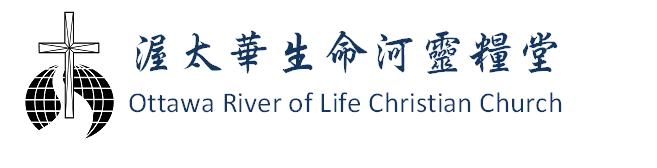 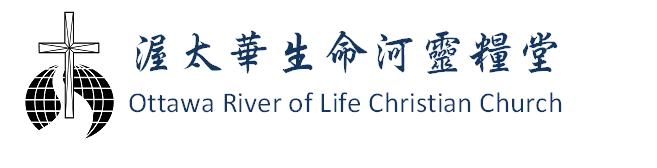 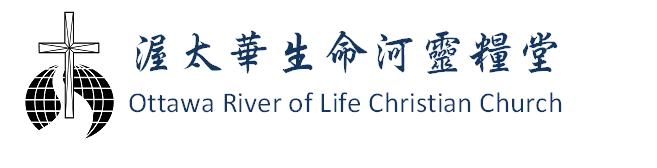 歡迎報告 Warm Welcome &Announcement
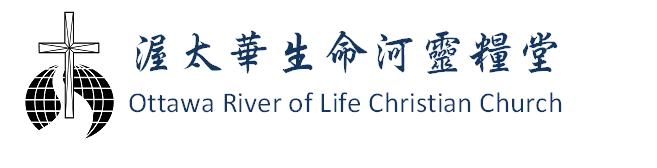 1、Barrhaven 聖誕花車遊行12月1日下午5時進行，教會將有花車參加。有意參加的家庭請與曾慶湧弟兄聯絡。

2、小組長和同工月會12月8日週日下午3-5時在19 Mattamy Place 舉行，請教會同工和小組長預留時間參加。

3、提名委員會提名黨平弟兄為2014-2015年度教會理事候選人，請弟兄姊妹為理事候選人禱告。
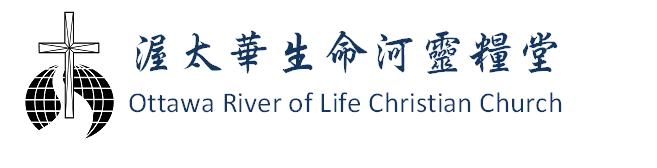 4、教會聖誕之夜慶祝活動將在12月24日晚舉行。 聚餐（一家一道菜）5:30分開始。7:00-9:00有各樣活動：包括洗禮、詩歌、信息等。歡迎弟兄姊妹邀請親朋好友一起參加。備有兒童節目。
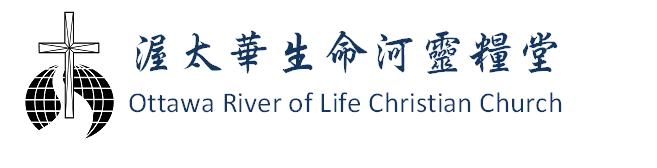 以奉獻敬拜神 Offering to Worship God
“少种的少收，多种的多收，这话是真的。各人要随本心所酌定的，不要作难，不要勉强，因为捐得乐意的人是神所喜爱的。神能将各样的恩惠多多的加给你们，使你们凡事常常充足，能多行各样善事。【林後 9:6~8】
奉獻抬頭請寫 Pls Make Check Payable to : “OROLCC” 
為方便發放免稅收據﹐請在奉獻信封清楚填寫您的英文姓名及地址
請將奉獻放在奉獻袋

若您尚未明白奉獻意義，請勿勉強。請將奉獻袋傳過。
歡迎您繼續和我們一起崇拜。

願神賜福 May God bless!
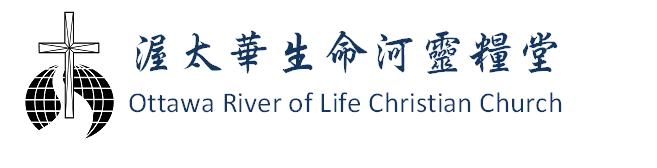 實現神給你的夢想
【賽 53:1】

張  凱 牧師
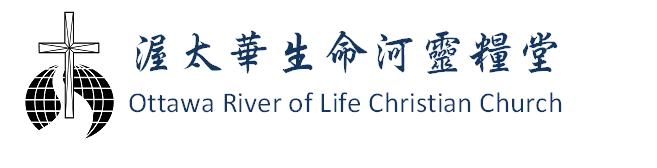 【賽 53:1】
1我們所傳的（或譯：所傳與我們的）有誰信呢？耶和華的膀臂向誰顯露呢？
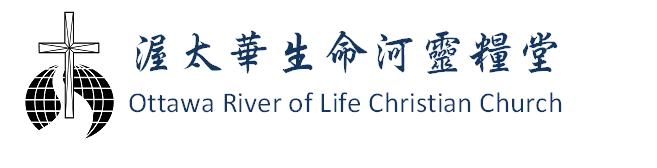 實現神給你的夢想【賽 53:1】
如何實現神放在我們生命中的夢想？
 
	一、專心倚靠神

  二、小事上忠心

  三、持續地禱告
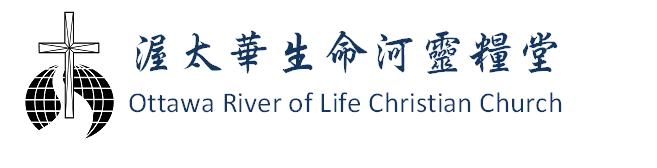 【委身之歌】
我的心為祢歌唱 我的靈因祢剛強 
祢的愛在我裏面醞釀
催我在世上作光 
我願意為祢擺上 我願意尊祢為王 
指教我體貼祢的心腸 
忠心持守直前勇往
[  © 王子音樂  ]
1/2
【委身之歌】
將我的眼光定睛 在祢的身上 
即使我在驚濤駭浪之中
仍有信心和異象 
將我的眼光定睛 在祢的身上 
我一生要向著標竿直跑 
直到終點得著獎賞
[  © 王子音樂  ]
2/2
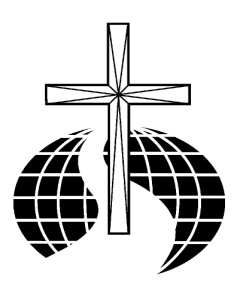 渥太華生命河靈糧堂
Ottawa River of life Christian Church
下主日崇拜
早上10時，在The Chamber @ Ben Franklin Place
（101 Centrepointe Dr.）

平安，願神賜福你！
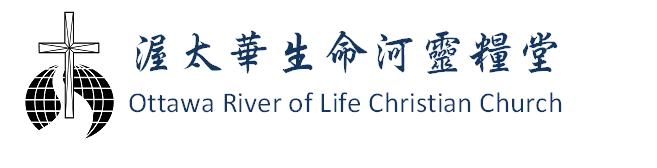